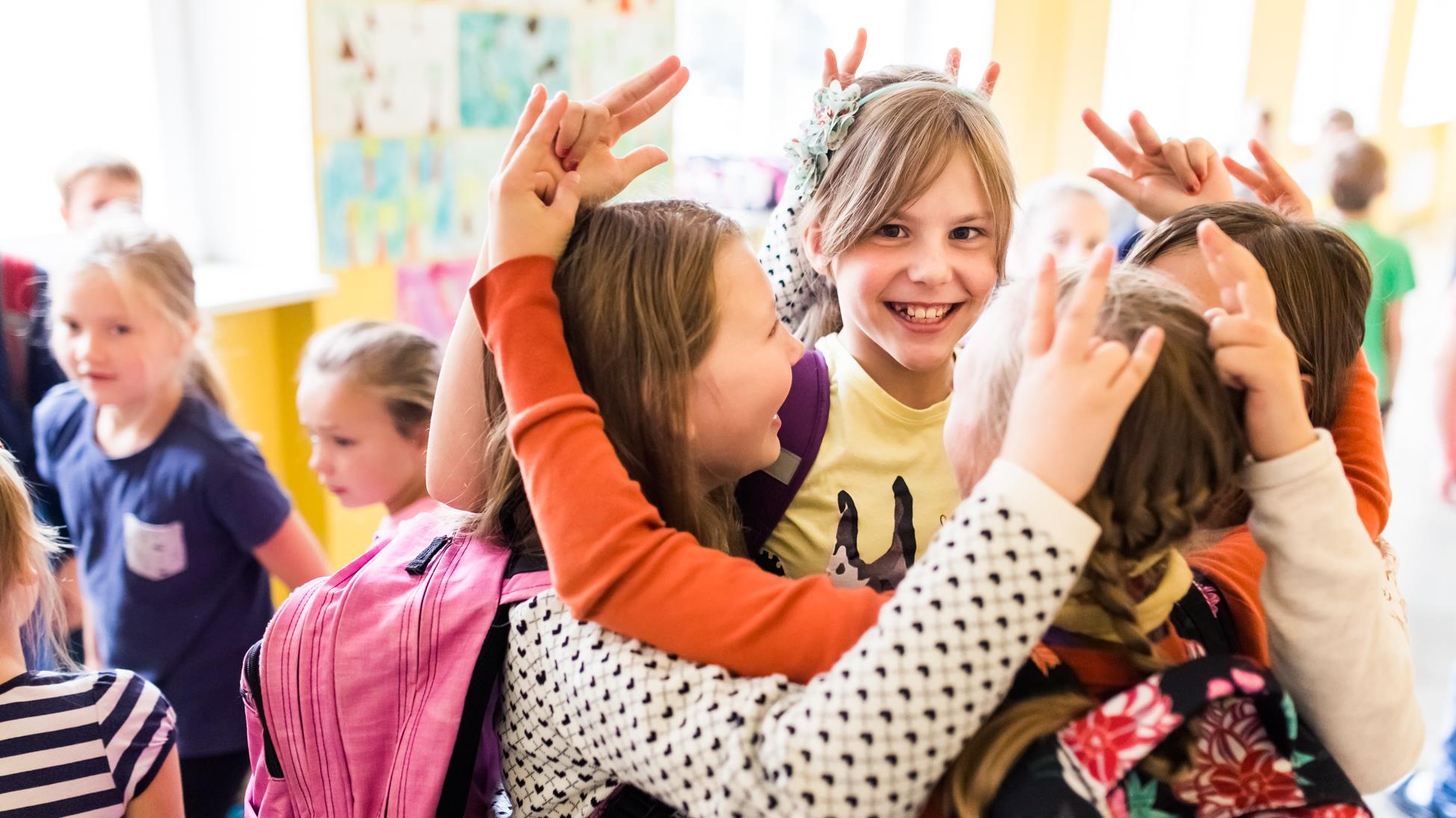 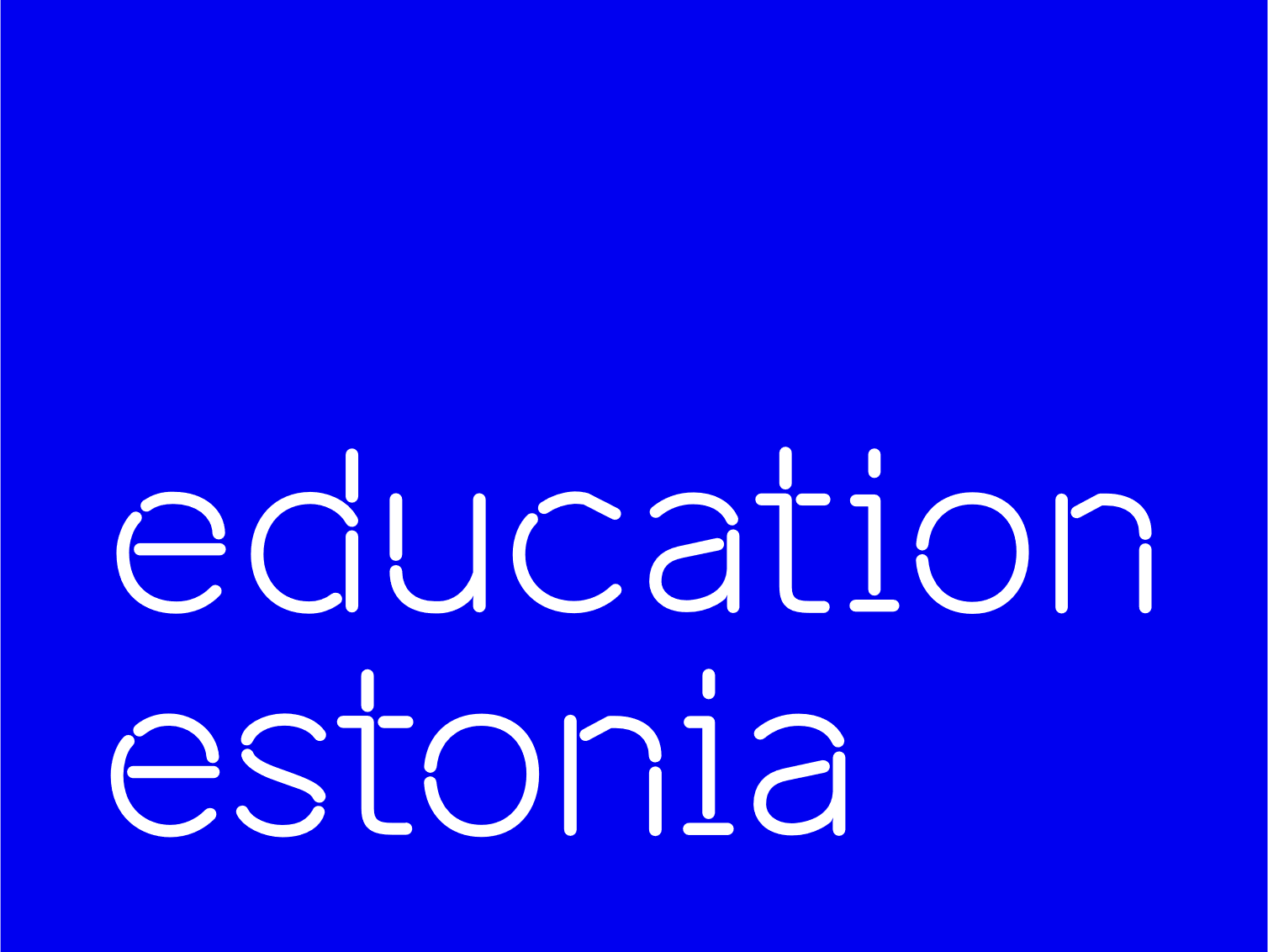 Estonia. Smart solutions for education innovation
Estonia
population: 1.3 million
45,339 km2
EU, NATO member (since 2004)
99% of public services online
Estonian students at the top in Europe
PISA 2022
1st in science 
1-2 in reading with Ireland
1-2 in mathematics with Switzerland
PISA 2022: Estonia in comparison with top performers and neighbouring countries
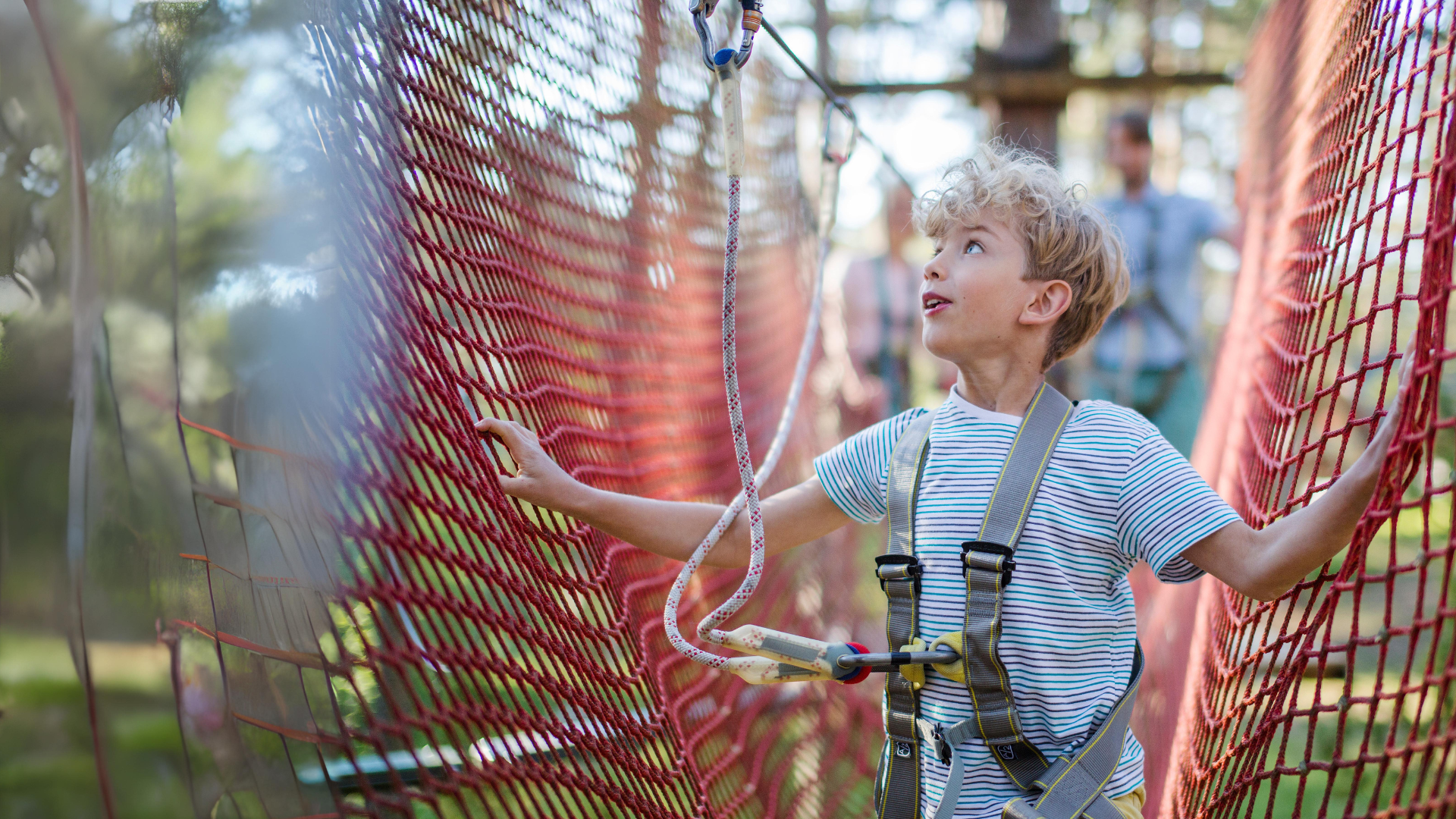 Estonian student
according to PISA 2022
Students are self-directed in their learning, 
feel secure in their school environment,
are taught by teachers with the most freedom to shape learning.
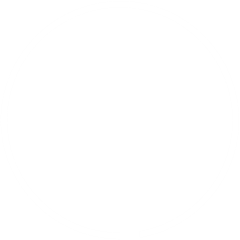 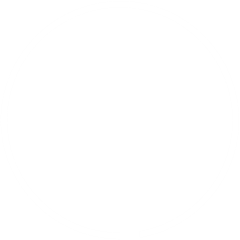 1st
1st
globally
in growth mindset
in Europe
in creative thinking
QUALITY OF EDUCATION
is endorsed by internal evaluation surveys, and external assessment of learning outcomes.
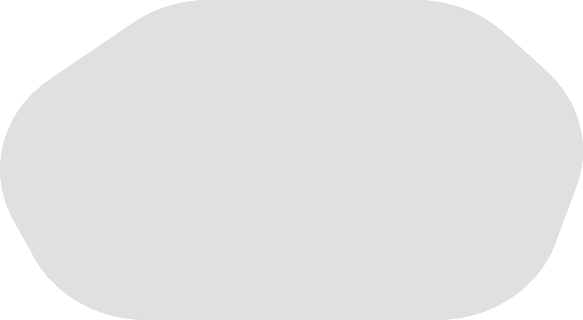 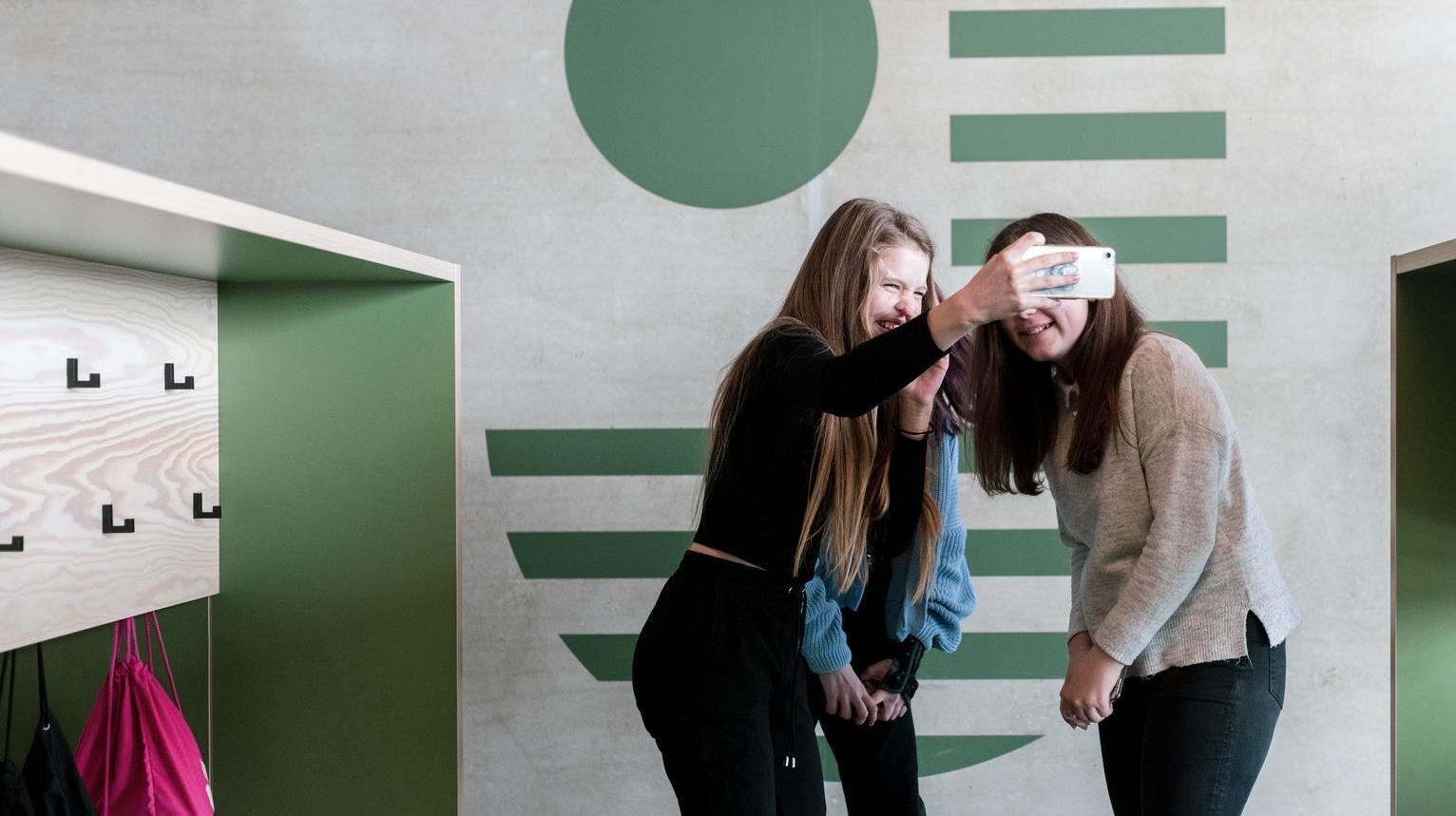 EDUCATION IS 
FREE-OF-CHARGE
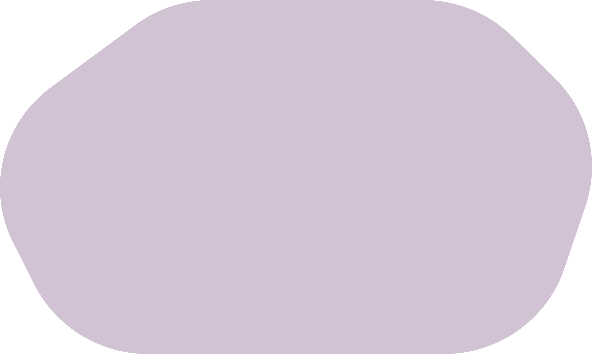 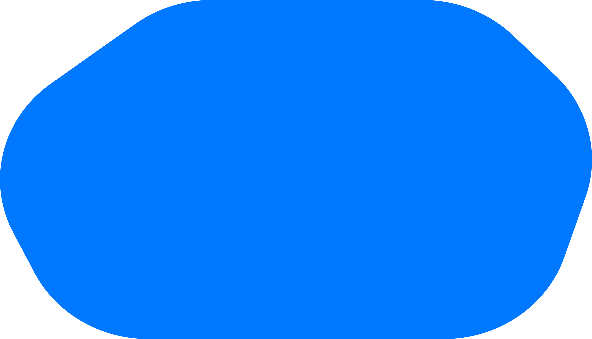 EARLY EDUCATION
HOBBY EDUCATION
STRATEGY & DATA
AUTONOMY
from basic to higher education, including school meals, 
textbooks
HIGHLY EDUCATED TEACHERS
offers wide opportunities for additional education and self-development
Most 4-6-year-olds attend kindergarten, even though it's not mandatory
Data-driven governance and joint strategic goals
Autonomy of schools 
and teachers
Master's degree in school, 
Bachelor’s in kindergarten
Key 
qualities
of Estonian 
education
system
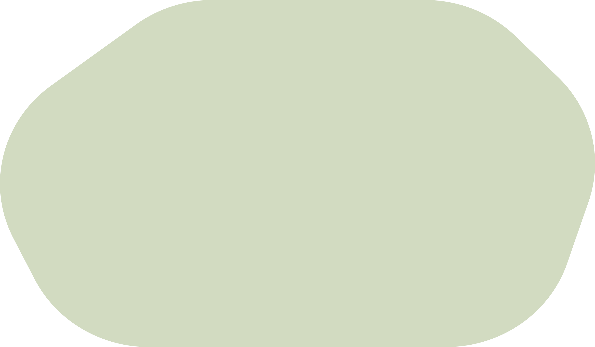 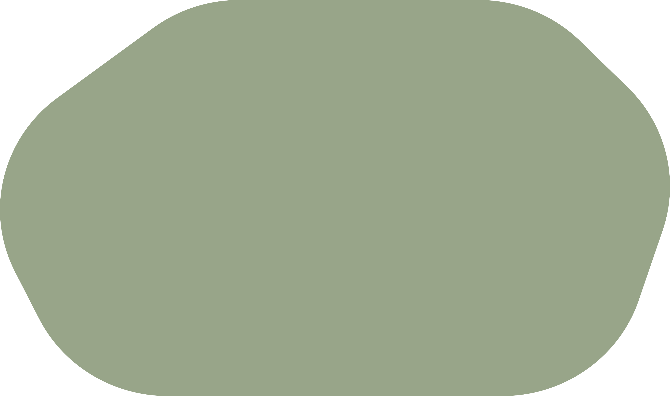 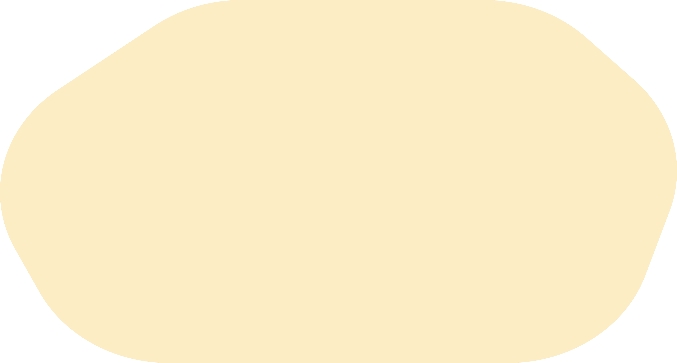 INCLUSIVE EDUCATION
Special support for those requiring it and programmes for the gifted
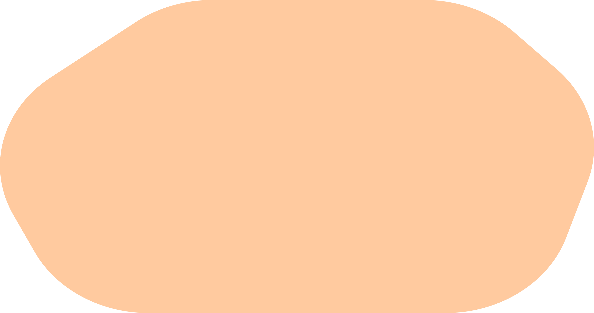 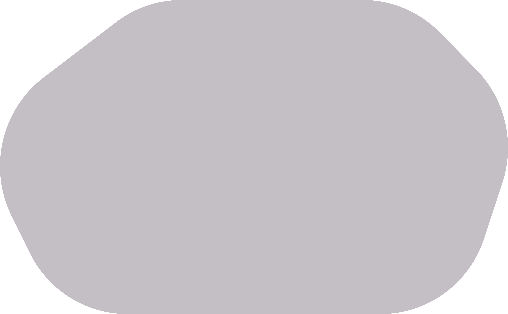 [Speaker Notes: HIGHLY EDUCATED TEACHERS. Estonian teachers are highly educated, requiring a master's degree to work as a teacher and a bachelor's degree for a kindergarten teacher. Estonia has a culture of trusting and empowering teachers. The curriculum only sets the results that children should know by the end of school, while teachers decide how to achieve those results. Parents and the state trust teachers to make the best decisions for their students.
AUTONOMY: Every school creates their own curricula on the basis on national curriculum. principals can decide on teachers salaries and how the money is spent etc, teachers are free to decide how they reach learning outcomes set in curricula
Estonia has an INCLUSIVE EDUCATION SYSTEM. Students with different abilities study together. All students are entitled to free SPECIAL SUPPORT from psychologists and speech therapists at school or the counselling centres found in every county.
EDUCATION IS FREE-OF-CHARGE from basic to higher education.  School meals, textbooks, and transit are free for all students.]
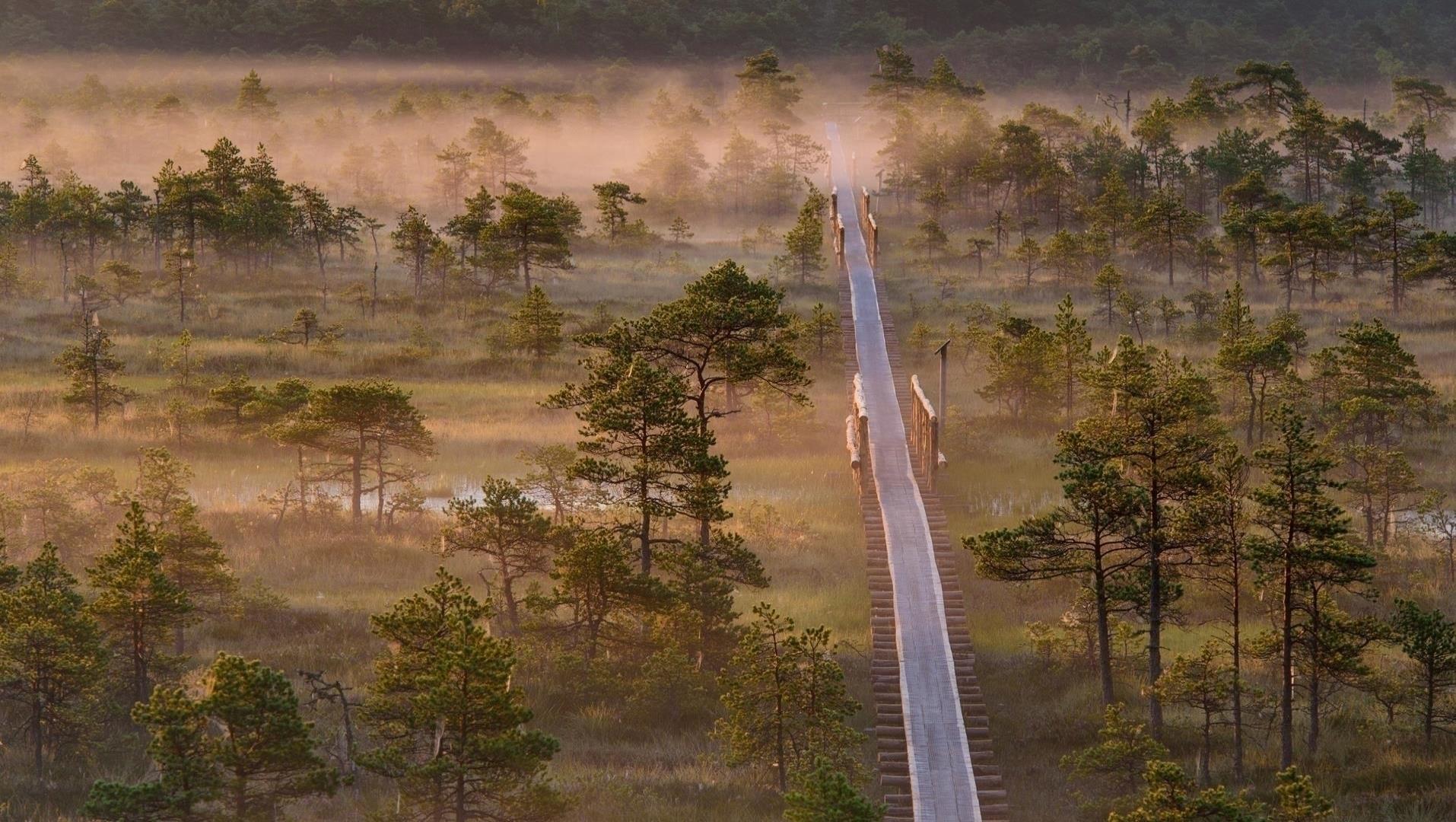 Education has been highly valued through generations
Before 1918
Under Danish, Swedish, German, Russian rule
13th c.        First monastic schools
17th c.        Schools for peasant children
1860-70s Compulsory school
1881           Literacy rate 94%
1918-1940
Estonian Republic
1944-1991
Soviet Occupation
Start of the Estonian national education system.
From 1920 compulsory and free education for 6 grades.
Estonia managed to maintain high-quality teaching and learning in Estonian.
1991
Republic of Estonia
The modernisation of Estonian education begins.
[Speaker Notes: Estonia's educational system is older than the country itself. Education in the native language came first, followed by the educational movement in the 19th century. This led to the creation of the state. 
Educational mindset has always been both a guarantee of individuaal success and one of the main drivers of the country’s development. Work hard and aim high mindset is still prevalent among Estonian students.  
 Literacy rate – the ability to read was one of the highest rates in the world at that time and triple compared to the average in Russian empire. "Compared with the huge Russian empire, to which Estonia belonged at the time, the level of literacy here was immeasurably higher: according to the 1881 census, 94 per cent of the population could read and 48 per cent could read and write." Estonica.org]
Restart of the education system
A state database EHIS brings together all information related to education in Estonia
All SCHOOLS CONNECTED TO THE INTERNET and provided with computers
EXTERNAL QUALITY ASSURANCE of education
VOCATIONAL EDUCATION REFORMS start build a flexible and practical system relevant to the needs of the labor market
2002
1996
1992
1999
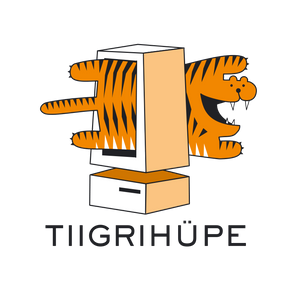 1994
1997
2001
2004
TIGER LEAP programme provided schools with computers, internet access, and teacher training
1999-2009 
Harmonising HIGHER EDUCATION with European standards:
recognition of diplomas
3 main study cycles
scholarships for mobility
accreditation system
internationalisation
E-SCHOOL -
web application for schools provides an easy way for parents, teachers, and pupils to share information
NATIONAL CURRICULUM 
for general education with the focus on learning outcome, decentralisation, and school autonomy
THE LAW ON EDUCATION of the Estonian Republic sets general principles
[Speaker Notes: The slides provide an overview of a selection of important educational reforms and initiatives since the 1990s
Additional info:
The TIGER LEAP PROGRAMME started the digitalisation of the entire public sector in Estonia. In few years, Estonia became the first country in Europe to provide stable internet connection to all schools. www.educationestonia.org/tiger-leap/
The NATIONAL CURRICULUM for general education has been updated regularly afterwards (2002, 2011, 2014)]
Optimising school network: building of regional 
STATE GYMNASIUMS begins
New education STRATEGY 2035
focused on self-directed learner
FREE LUNCH in basic school. From 2014 also in upper secondary school
Establishment of Rajaleidja SUPPORT CENTRES NETWORK with offices in every county
2024-2030
Transition to Estonian language education
2005
2010
2012
2015
…
2024
2011
2014
2006
2020
Requirement to DIGITIZE ALL LEARNING MATERIALS by 2020

Future skills forecasting programme OSKA to link learning more effectively with labour market needs
BOOSTING 
TECH EDUCATION ProgeTiger &
IT Academy programmes.
Engineering Academy in 2023
INCLUSIVE EDUCATION 
as a leading principle
PROFESSIONAL STANDARDS FOR TEACHERS create the conditions for systemic teacher education responsive to the needs of society
More variability to educational landscape: Founding PRIVATE SCHOOLS becomes easier
Raising compulsoryeducation age to 18
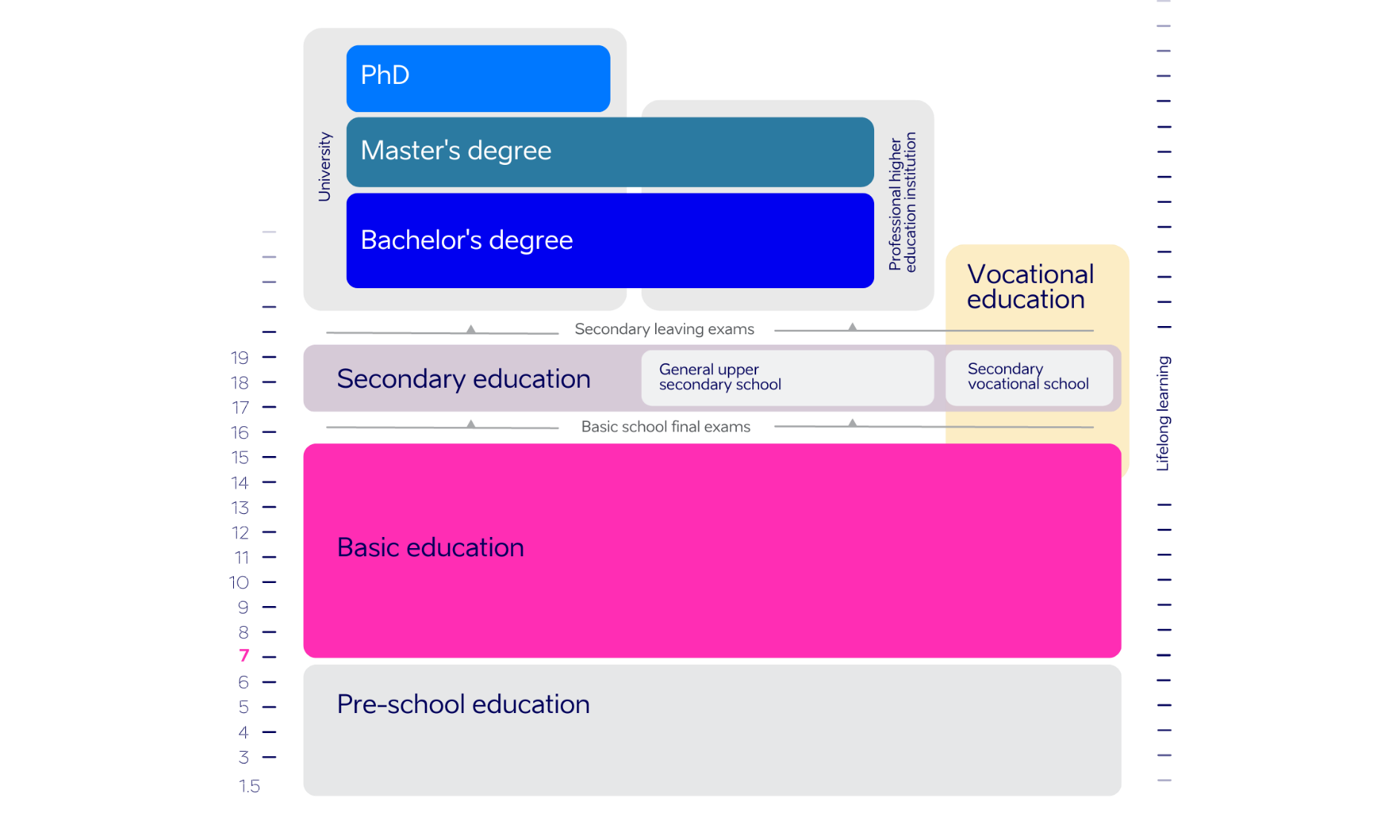 General education:
171,000
students
17,500
teachers
Schools
are mainly
municipal
510
11%
schools
private schools
6%
state 
schools
[Speaker Notes: Data source: haridussilm.ee Oct 2024
Basic education is minimum compulsory general education. Compulsory education starts at the age of seven and lasts from grades 1 to 9.
In general education, schools are mostly run by local governments. There are ≈ 11% of private schools in Estonia. In both cases, the number of students is used to calculate the amount of state subsidies allocated for covering expenses on teachers’ salaries, training and textbooks.]
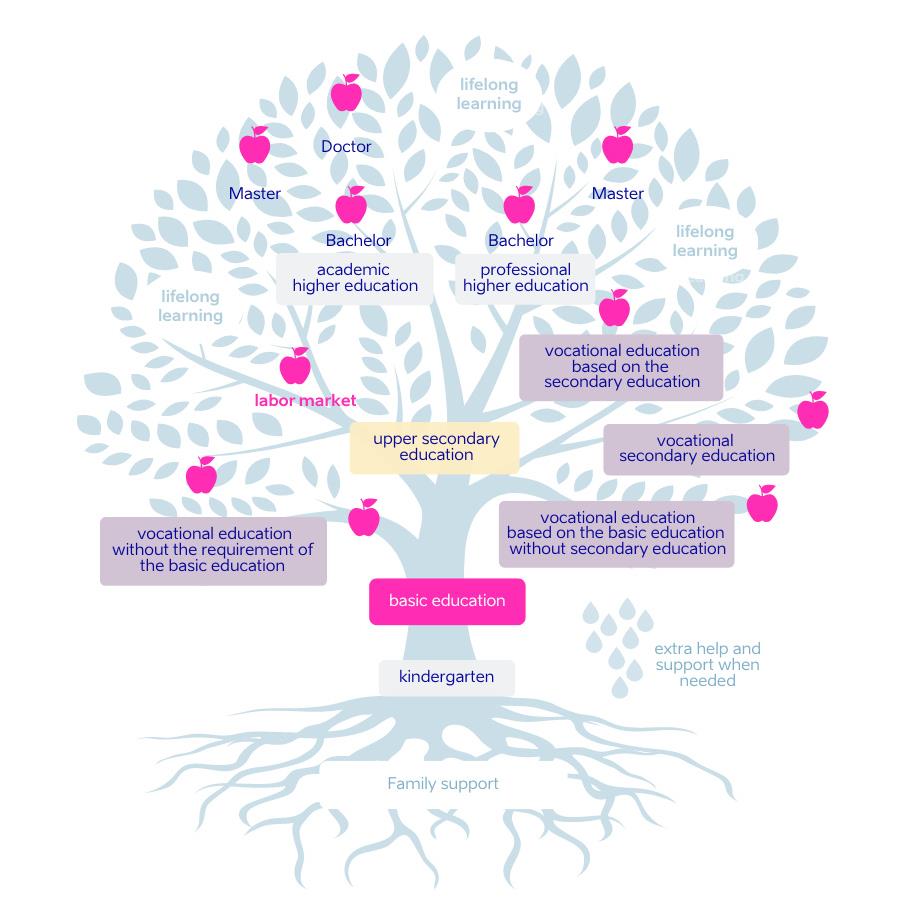 The strength of the tree depends on its roots
Estonia has a comprehensive school system: all children get the same education from grades 1–9.
[Speaker Notes: Family and society strongly support education. 
The first streaming happens after grade 9. Students can still always switch paths.]
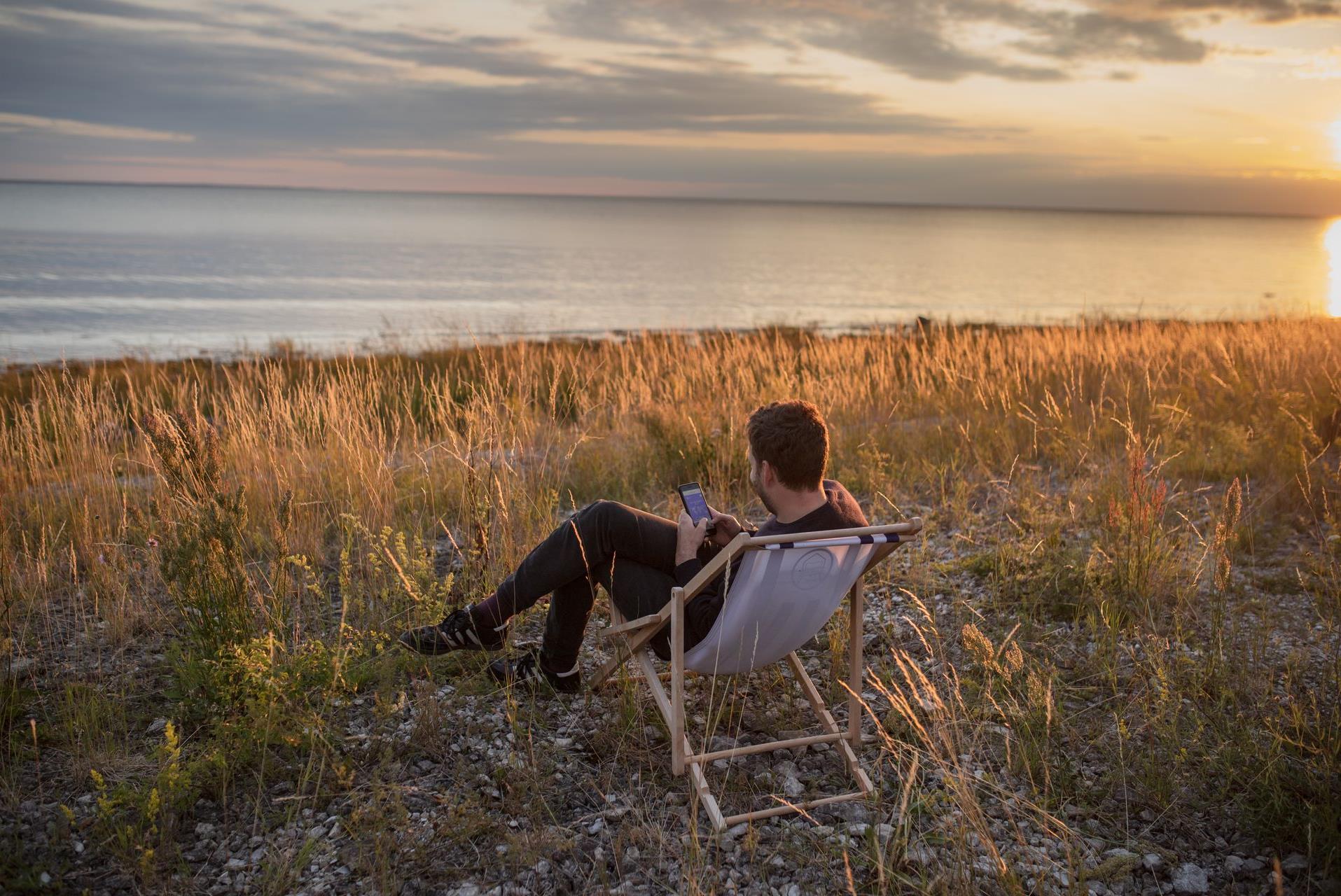 Estonia – digital nation
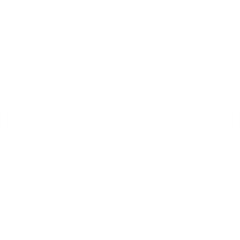 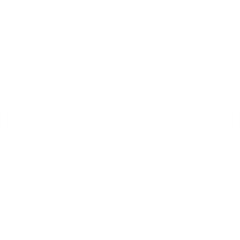 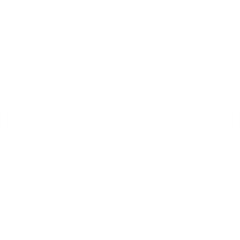 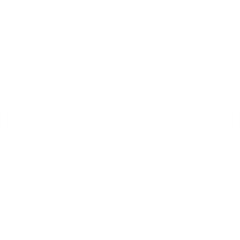 2nd
1st
1st
1st
in Europe for startups and unicorns per capita, 
1452 startups and 10 unicorns, 
Atomico 2022
in the world for Digital Learning, CEPS 2019
in Internet Freedom,
Freedom House 2023
in Digital Public Services,
DESI 2022
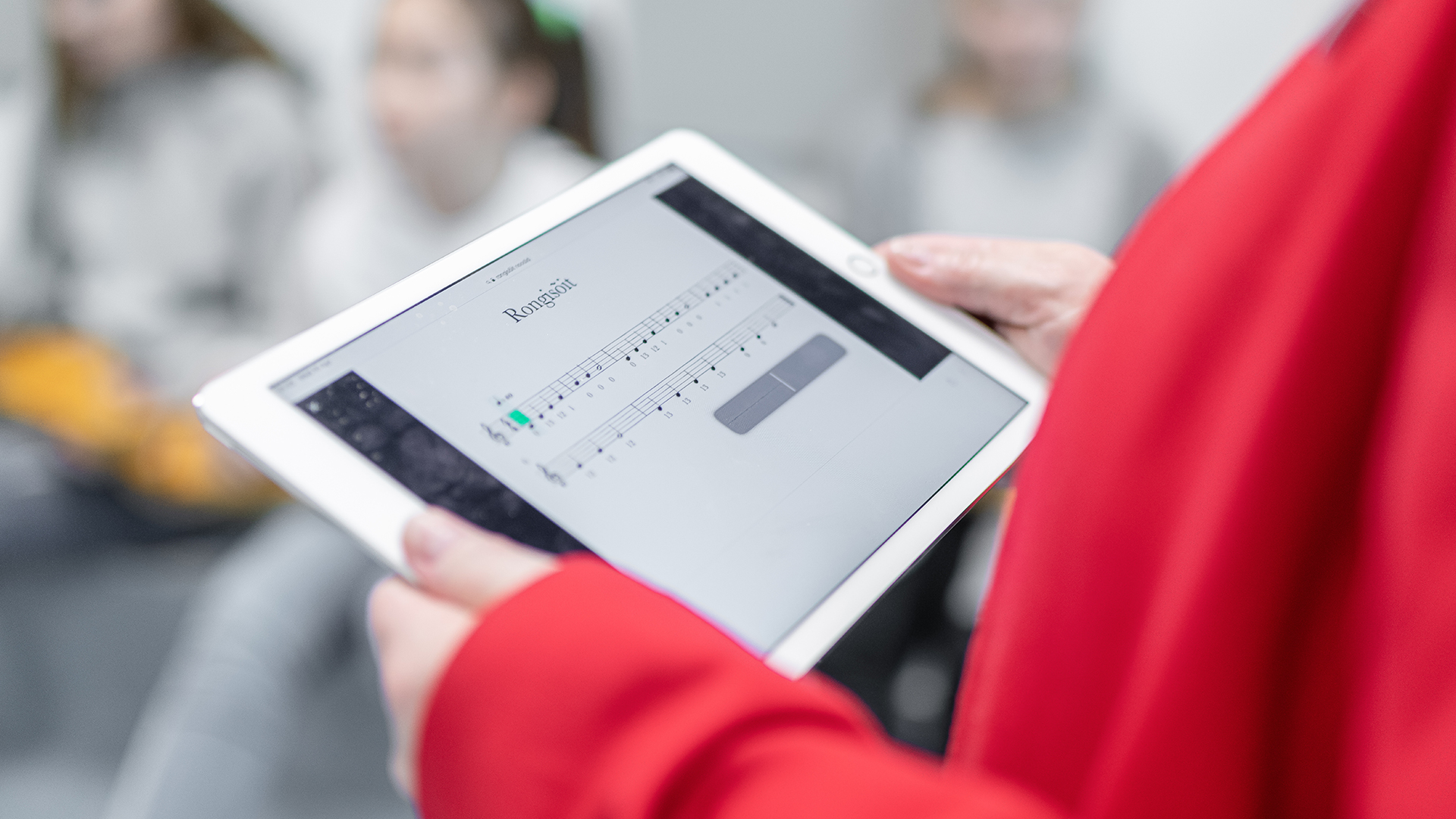 Digital solutions are in everyday use
E-diaries for schools and kindergartens: Eliis, eKool, Stuudium
Digital learning materials and platforms: e-Schoolbag, OPIQ
Student admission systems: DreamApply, SAIS
Examination Infosystem EIS for digital tests
Estonian Education Infosystem EHIS
[Speaker Notes: Since the introduction of the E-DIARY PLATFORM EKOOL IN 2002, digital tools have been seamlessly integrated into education. The government has invested in the infrastructure of schools to provide access to high-speed internet, allowing more seamless integration of digital tools and materials in the classroom.]
The numbersEstonia’s tech education
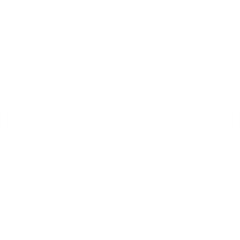 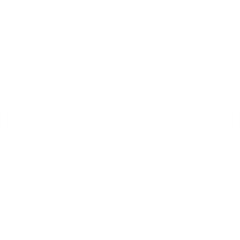 99%
9%
of students study ICT in Estonia (BA+MA) – 
twice  as many as EU average 
Eurostat 2018
of Estonian kindergartens 
take part in technology education programme ProgeTiger
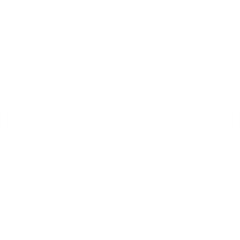 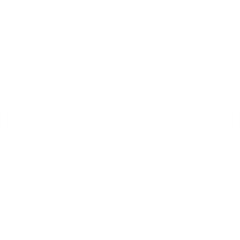 1in3
40%
students pursues STEM in higher education
of ICT Master’s students are female – this is highest share in Europe Informatics Europe 2020
[Speaker Notes: 99% of kindergartens and 98% of schools took part in ProgeTiger programme, Education and Youth Board 2020
8.86% of all students studied ICT (BA+MA) in Estonia, while EU average is 4.65%, Eurostat 2018
2019/2020 40% of ICT Master students were female in Estonia, www.informatics-europe.org
1st in digital learning - CEPS (Centre for European Policy Studies) assessed European countries’ performance in digital learning and found that Estonia, the Netherlands and Finland excel in the digitalisation of education. www.educationestonia.org/estonia-no-1-in-europe-for-digital-learning/]
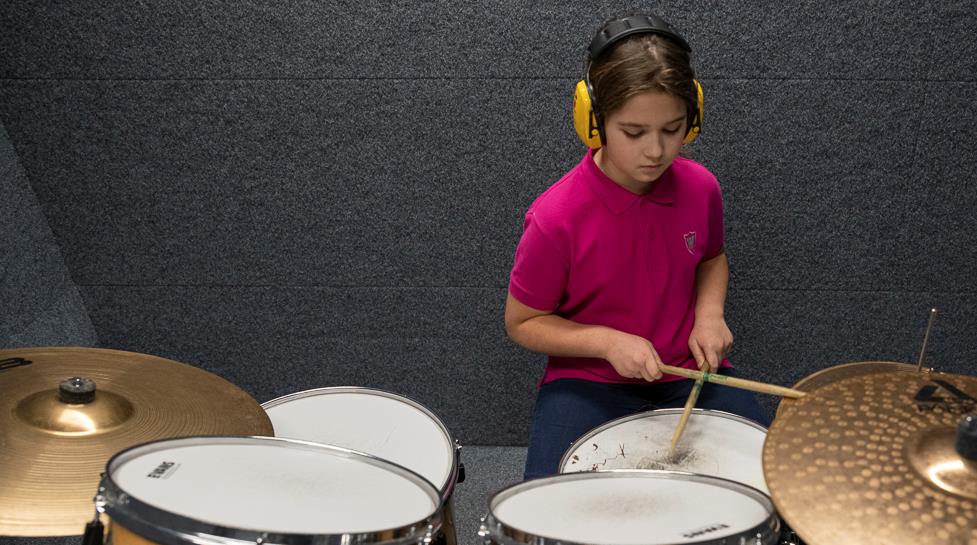 80% of the 7-19 year olds participate in hobby education or hobby activities
[Speaker Notes: Source: The Ministry of Education and Research- HM tulemusaruande analüütiline osa, 2022, https://www.hm.ee/sites/default/files/documents/2023-08/2022_TA_anal%C3%BC%C3%BCtiline_lisa.pdf]
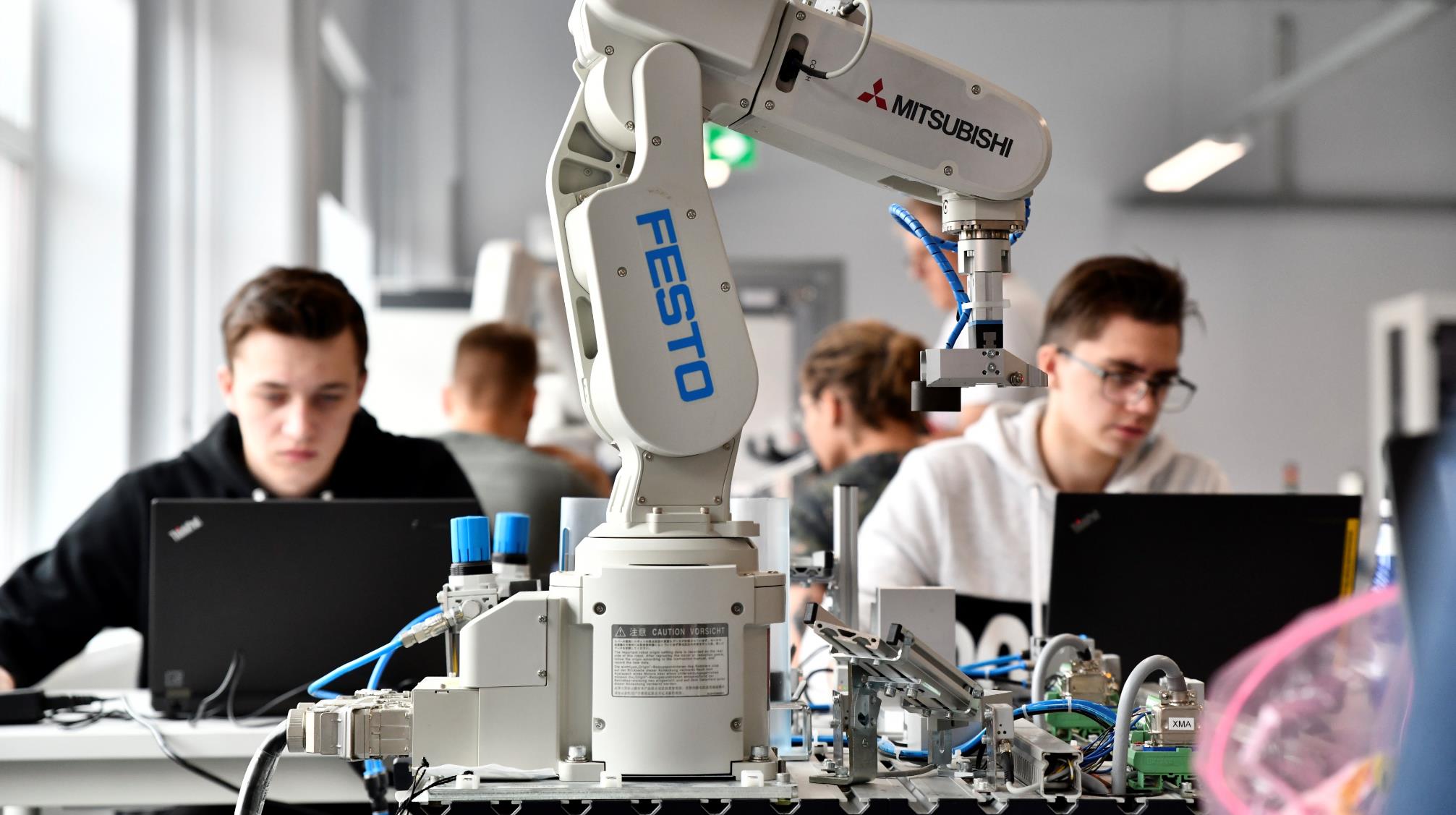 Vocational education: ensuring essential skills
VOCATIONAL EDUCATION has flexible forms of studies. 

The state has special project (OSKA) to ANALYSE THE LABOUR MARKET to find out what skills are needed in the future.

Close COOPERATION WITH THE PRIVATE SECTOR provides students real workplace experience during their studies.
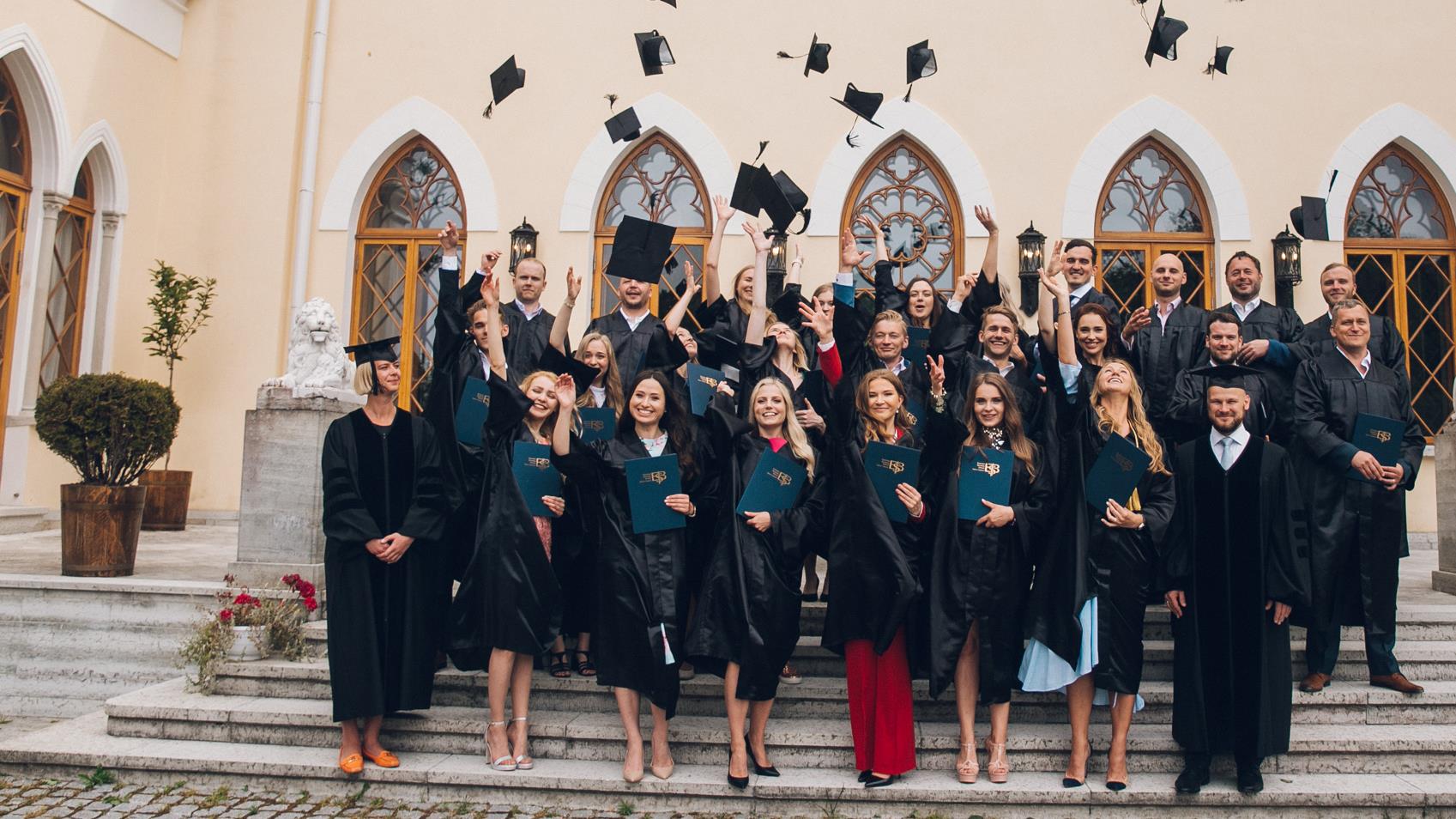 Internationally acknowledged higher education
Estonian universities rank high in prestigious ranking systems such as THE and QS
Innovative study programmes: e-governance, cybersecurity etc
Student projects from self-driving car to space satellite
Over 150 degree programmes fully taught in English, in 11 internationally accredited universities
Internationally recognised diplomas
World-class research projects
[Speaker Notes: THE – Times Higher Education World University Rankings, www.timeshighereducation.com
QS - QS Quacquarelli Symonds World University Rankings, www.topuniversities.com]
Lifelong learning has become a lifestylein Estonia
Estonians within the 25-64 age group actively participate in learning at almost double the rate of the EU average (21% vs 12%, Eurostat 2022).
[Speaker Notes: Acquiring new skills, retraining, and completing unfinished schooling are popular: Estonian adults within the 25-64 age group actively participate in learning at almost double the rate of the EU average (21.1% vs 11.9% - Eurostat 2022). 
Source: https://ec.europa.eu/eurostat/statistics-explained/index.php?title=Adult_learning_statistics]
We truly think that the best thing we can give to our children is not land, house or a bank account, but good education.
T. H. Ilves
T. H. Ilves, the former president of Estonia
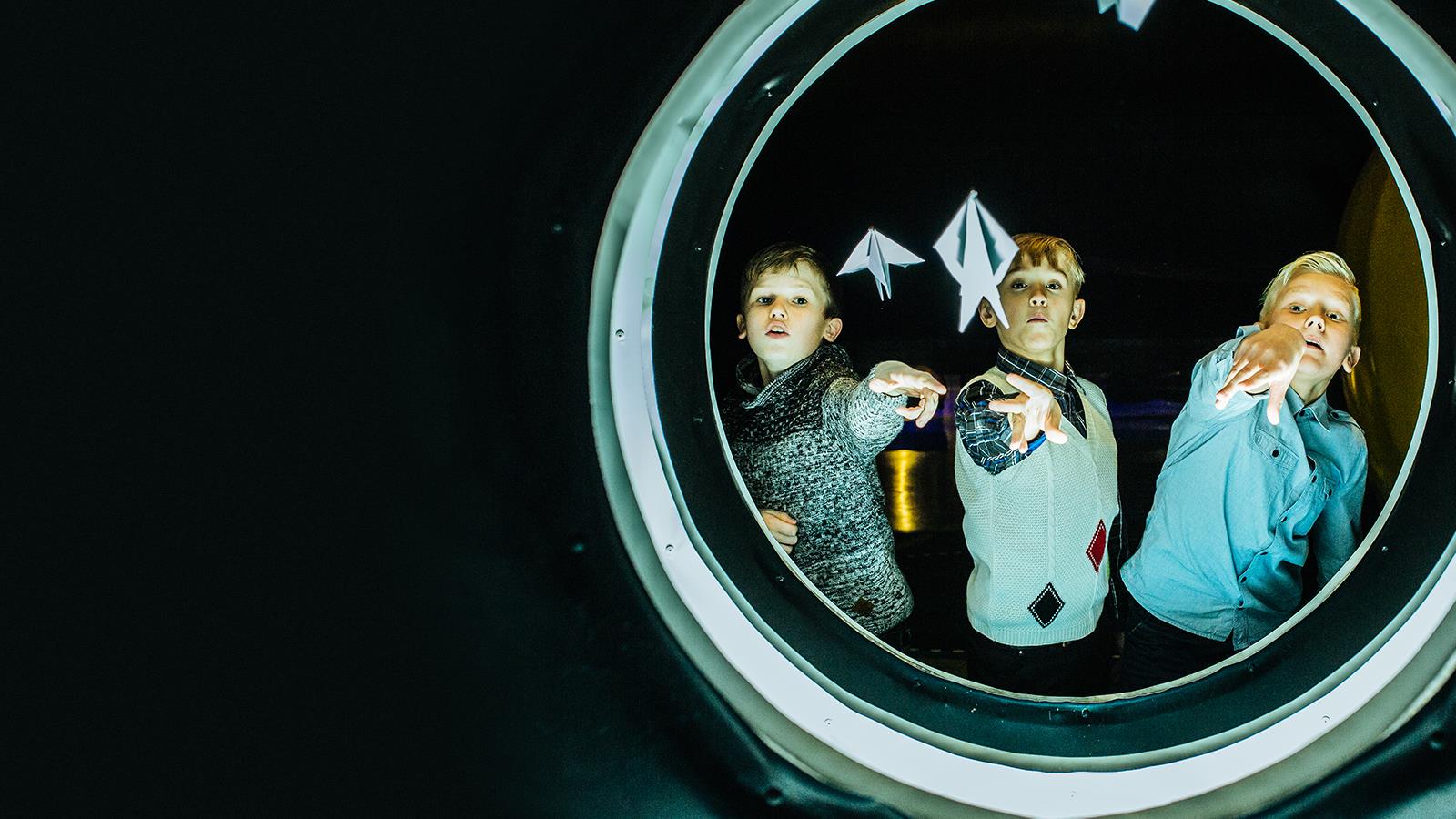 Aitäh!
Photos: Renee Altrov,  Aron Urb, Sven Zacek, 
Küllike Heide, Lauri Kadajane, Aivo Kallas, Estonian Business School, Ajujaht
educationestonia.org
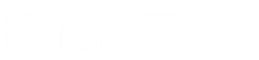 Read me!
To make your presentation look good, make sure you have the official Estonia Aino font installed. If not, download and install the font separately HERE.
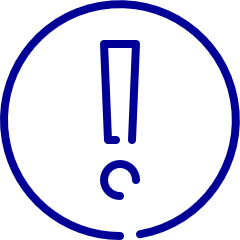